Домашнее задание.
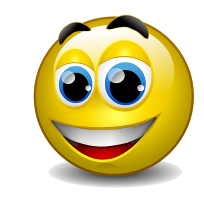 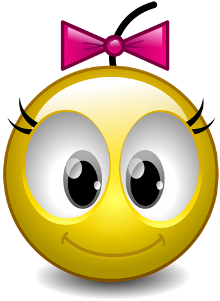 Тема №19
§53-55
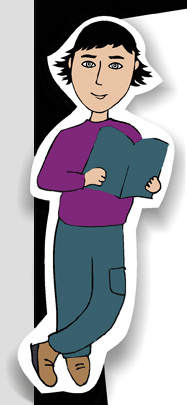 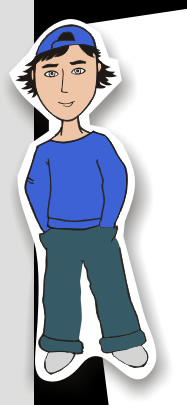 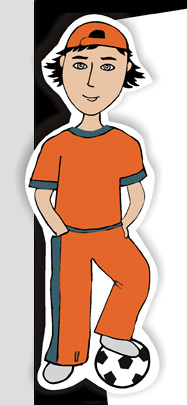 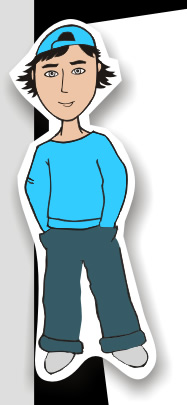 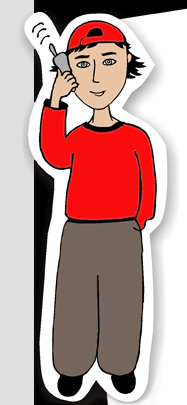 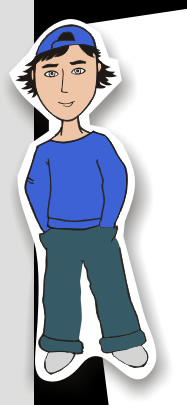 Физика 8-5
Тема №19
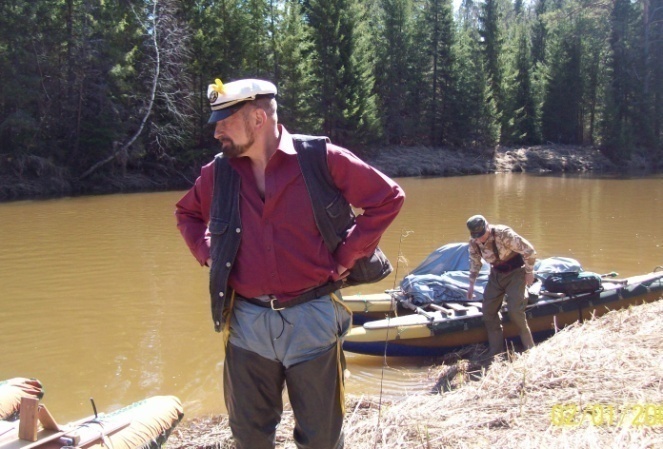 источники  света.
прямолинейное  распространение света
Физика от физика, стр.39
СВЕТ  =  ИЗЛУЧЕНИЕ … глазом.
прямолинейно !!!
ЛУЧ = линия….энергия.
***
ИС
пс, м, светлячки, горит, , TV…
тень
полутень…
 
НЕ  ЗАГИБАЕТ..?
«полнолуние»
«новолуние»
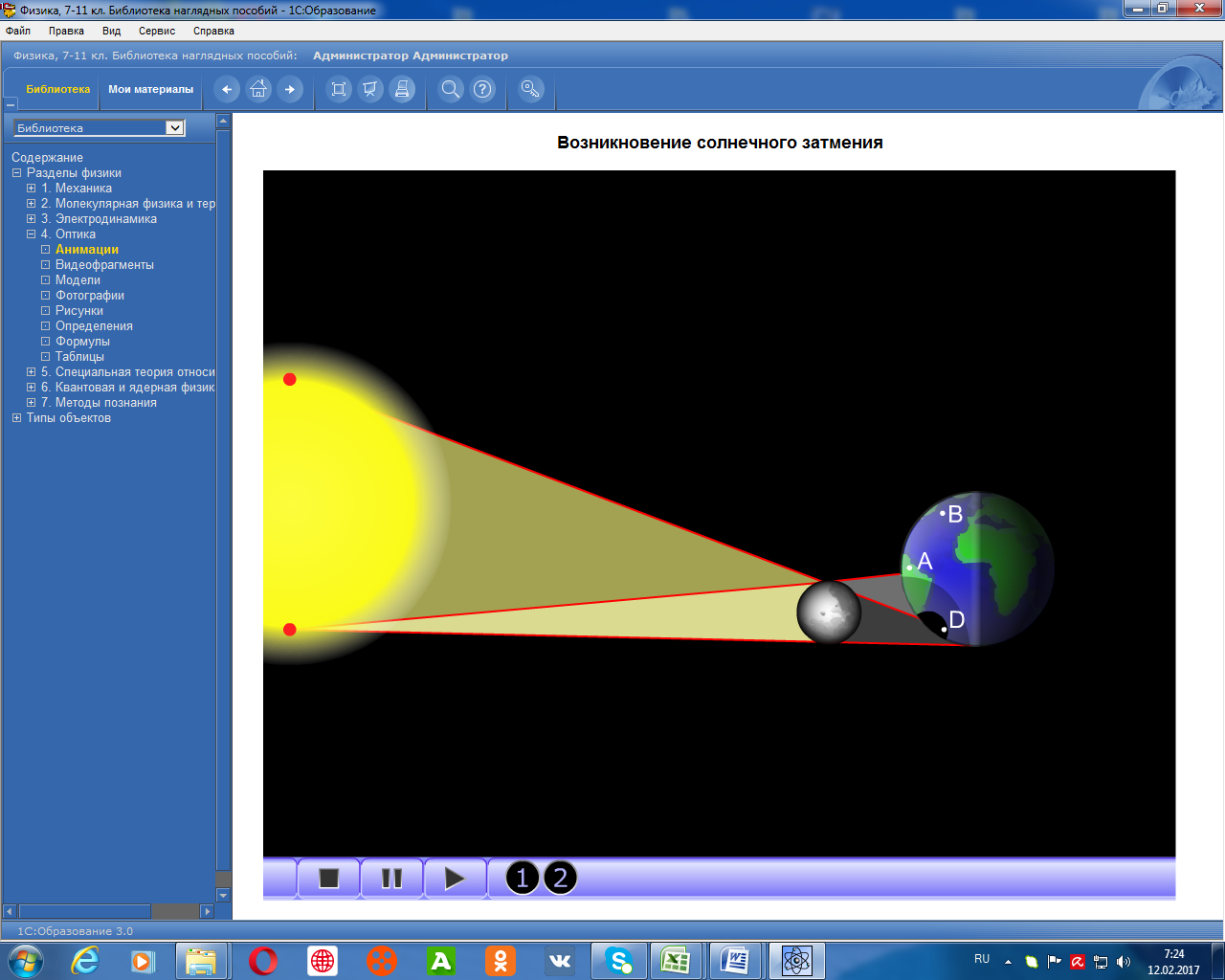 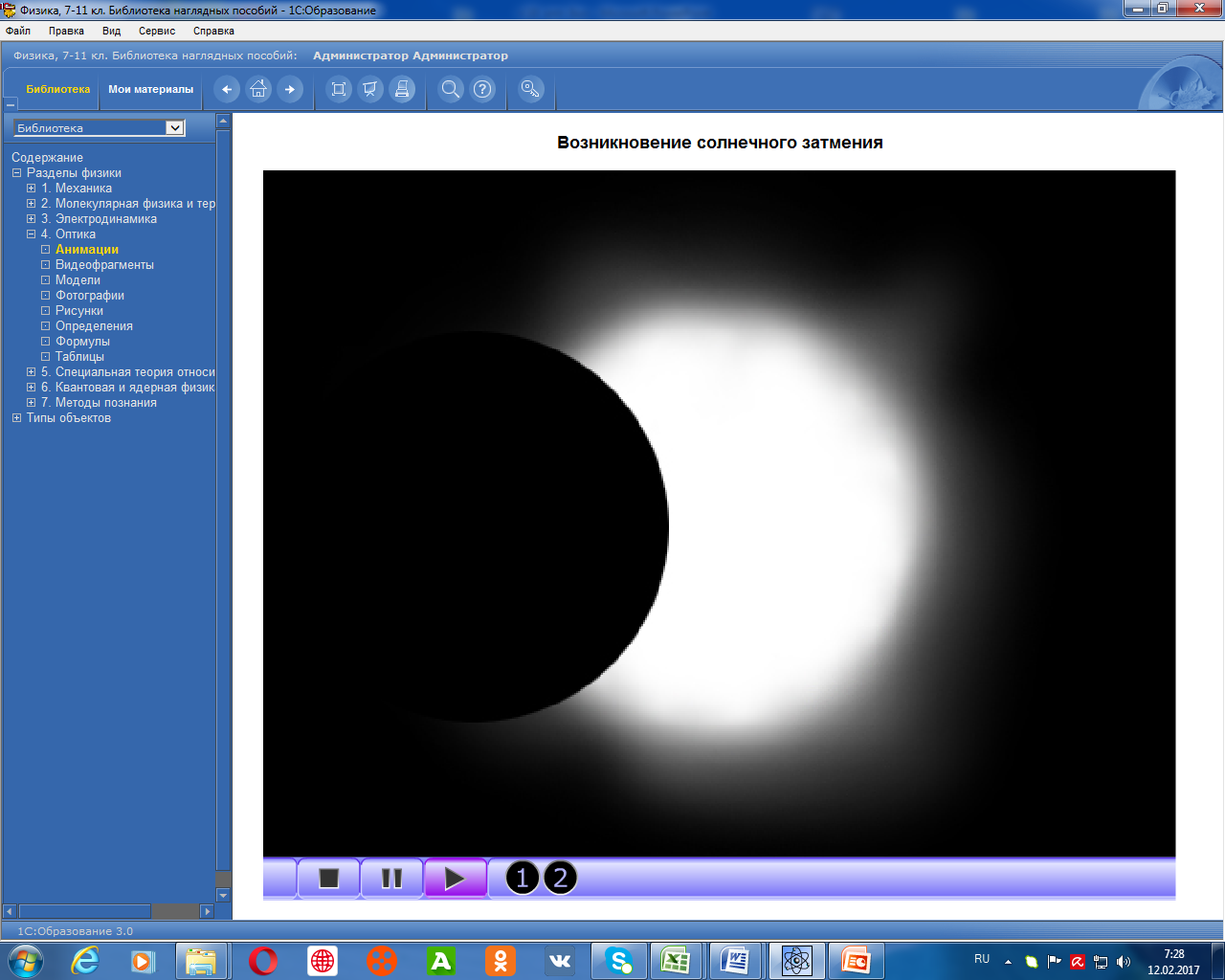 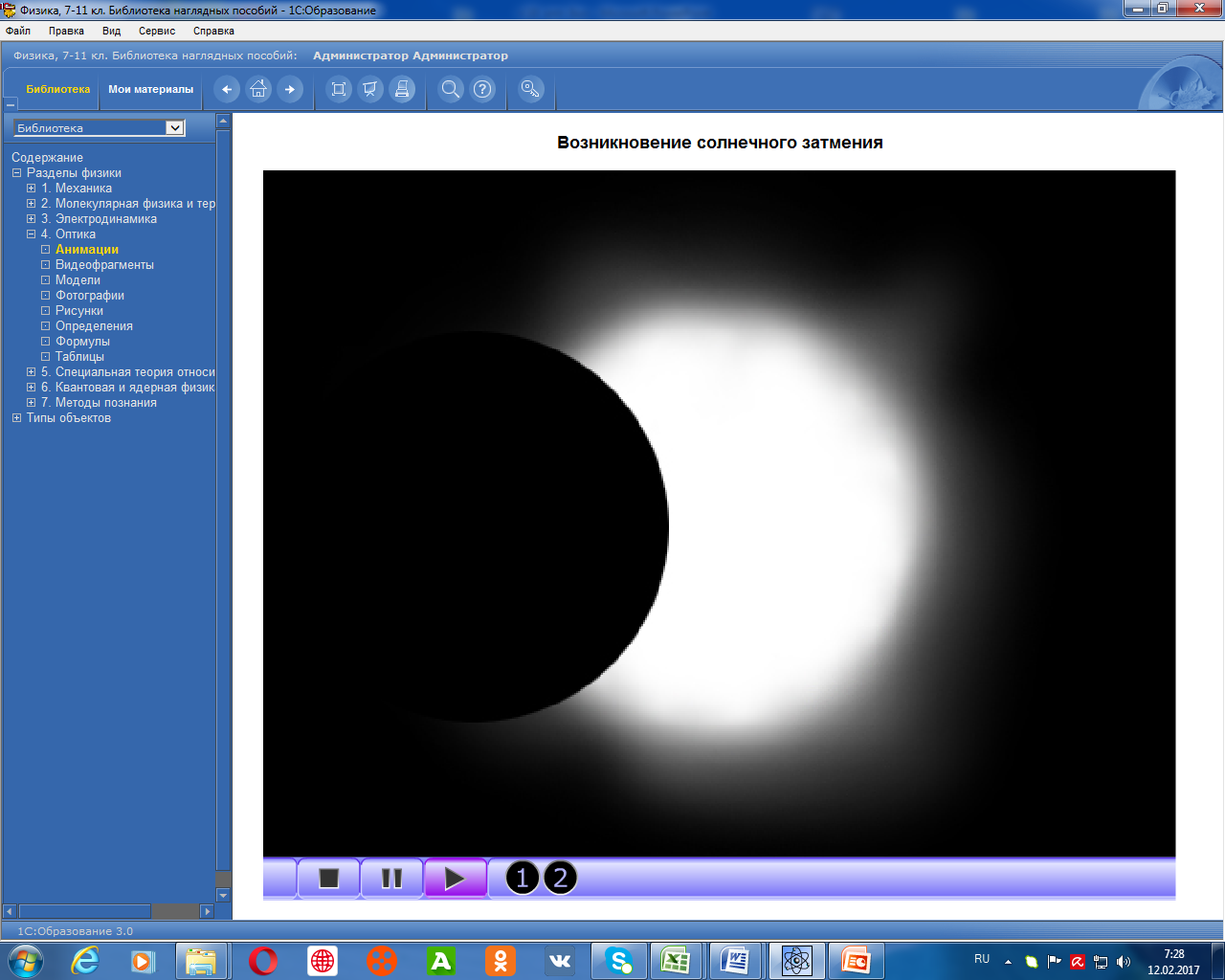 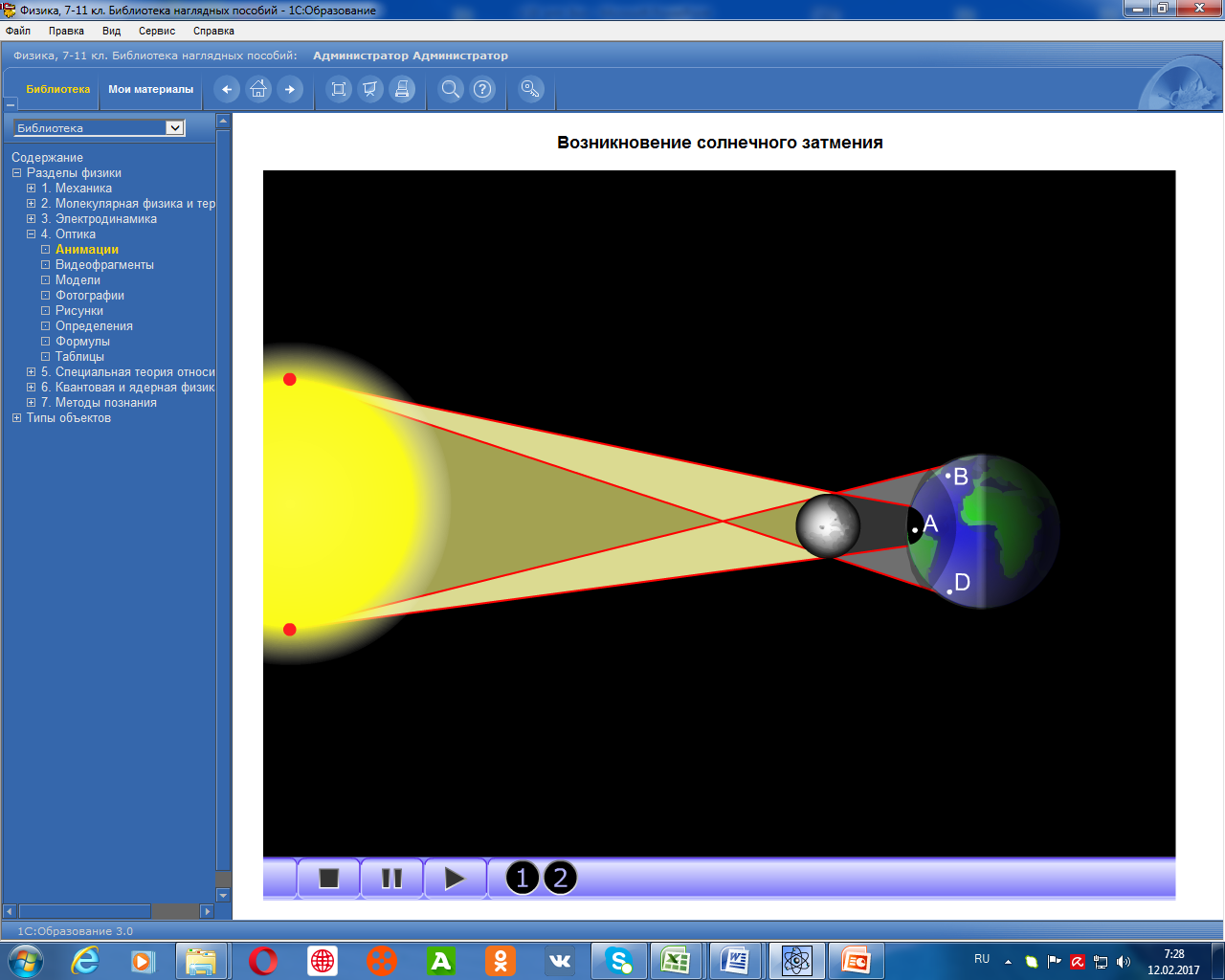 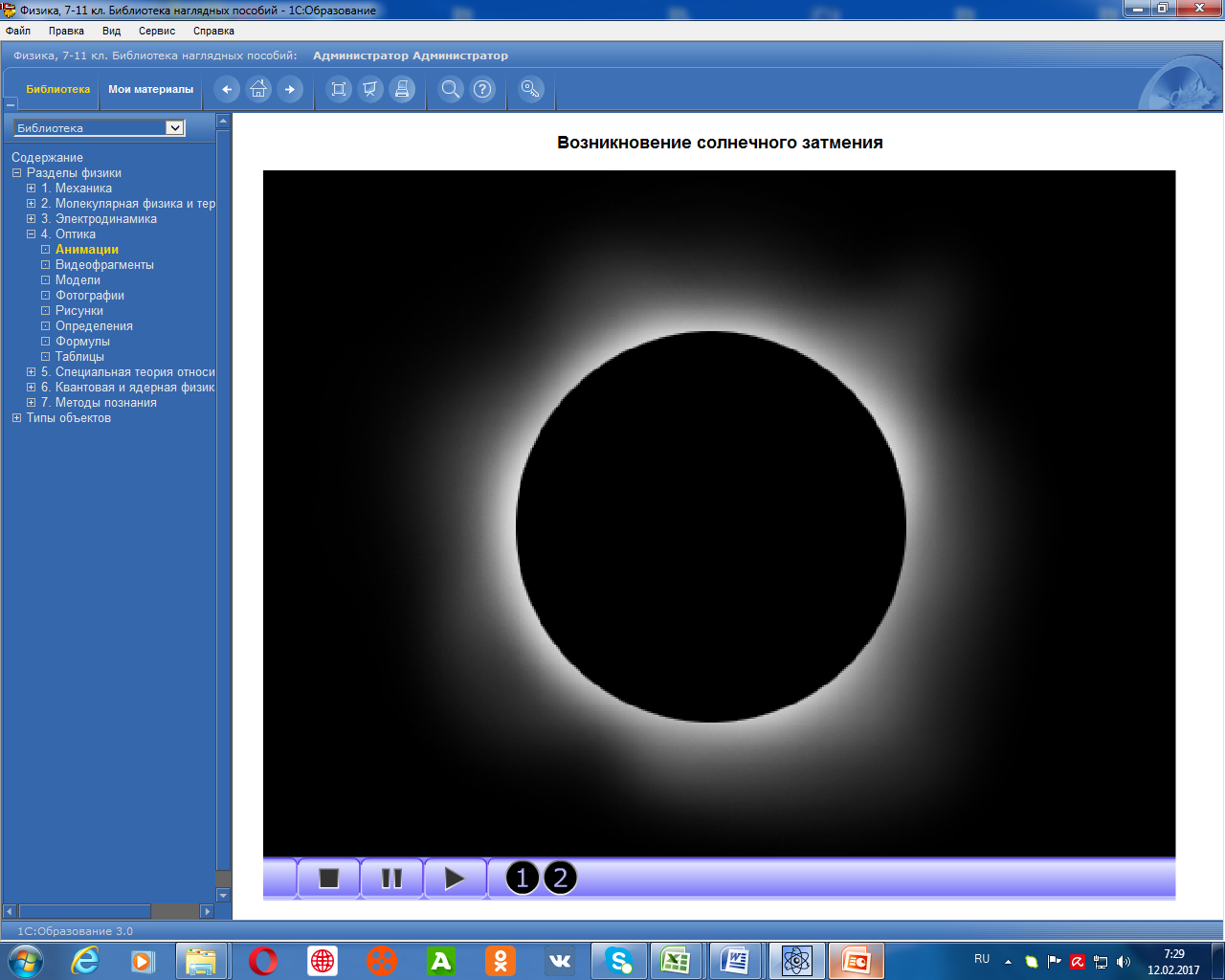 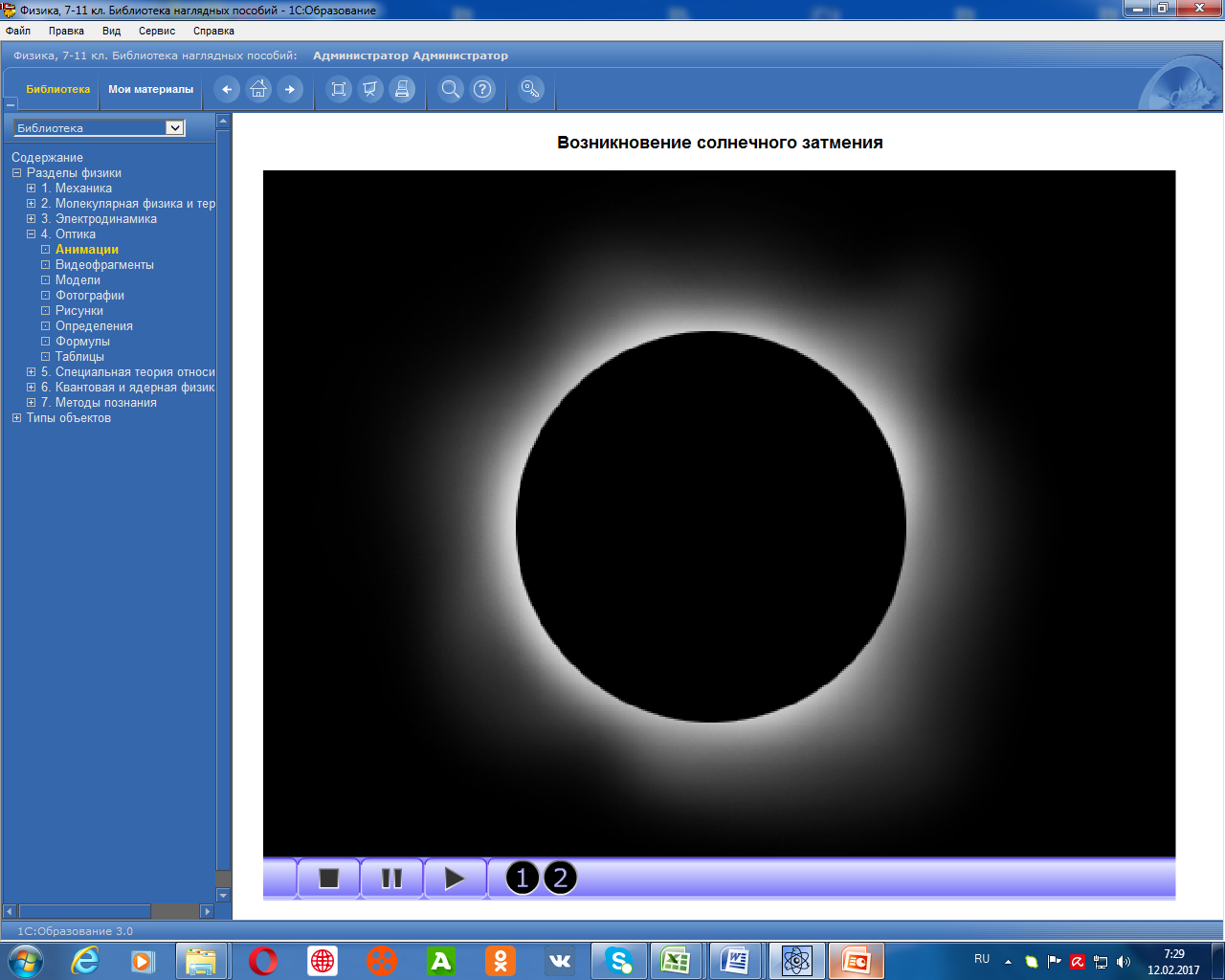 обратимость
М,   , =
1
1
2а. Луч…и…и   одной
2б. 1 1
Рассеянное…
симметрично !
S1
O
S
M
симметрично !
O1
зеркальное…
O2
N
Рис. 139, стр.198
М,   , =
1
1
Подберём и повесим зеркало
2а. Луч…и…и   одной
2б. 1 1
симметрично !
симметрично !
S
S1
зеркальное…
М,   , =
1
1
Проверка закона отражения света
2а. Луч…и…и   одной
2б. 1 1
симметрично !
S
S1
….. см
1
1
….. см
19. Оптика- наука о  свете…
Оптика – часть физики, изучающая   световые   явления.
Свет – электромагнитная волна, раздражающая сетчатку глаза.           
    (длина волны  от λкр=0,8 мкм, до  λф=0,4 мкм)
Геометрическая оптика – часть оптики, в основе которой лежит   понятие луч.
 Луч – линия, вдоль которой распространяется световая энергия.
Основной закон геометрической оптики – закон прямолинейного   распространения света.
(только в случае, когда размеры препятствий и отверстий гораздо больше длины волны.)
Закон отражения света луч падающий, луч отражённый и     
   перпендикуляр в точке падения лежат в одной плоскости.
   Угол падения  равен углу отражения. 
 Изображение в плоском зеркале:
мнимое, прямое, равное.
сходятся лучи, шедшие до линзы
М,   , =
симметрично !
Домашнее задание.
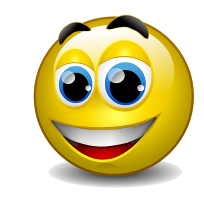 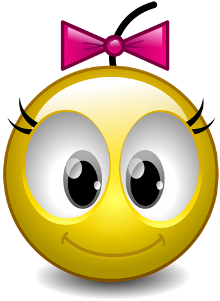 Тема №19
§53-55
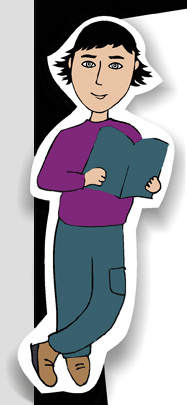 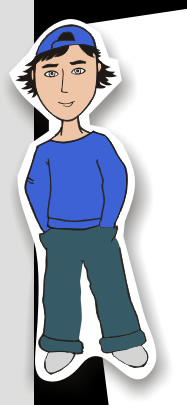 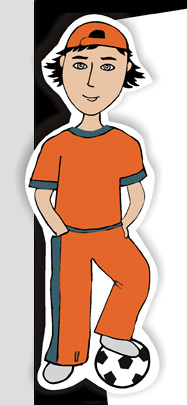 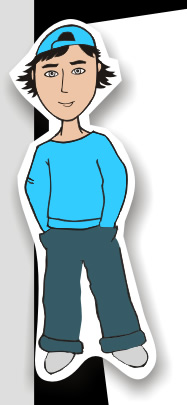 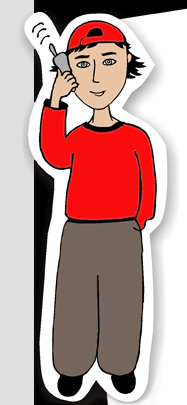 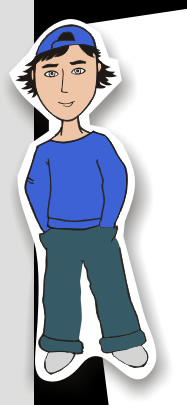 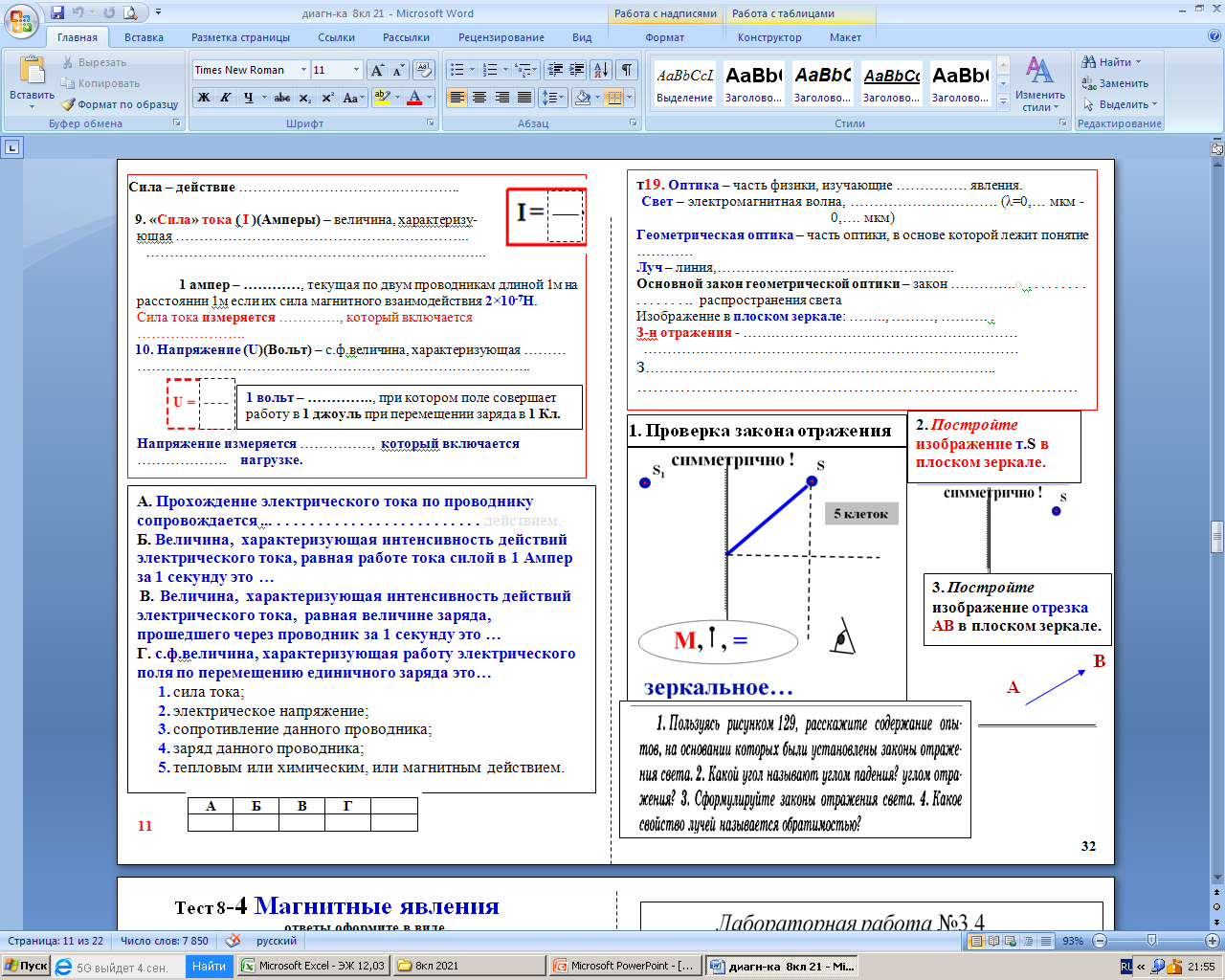 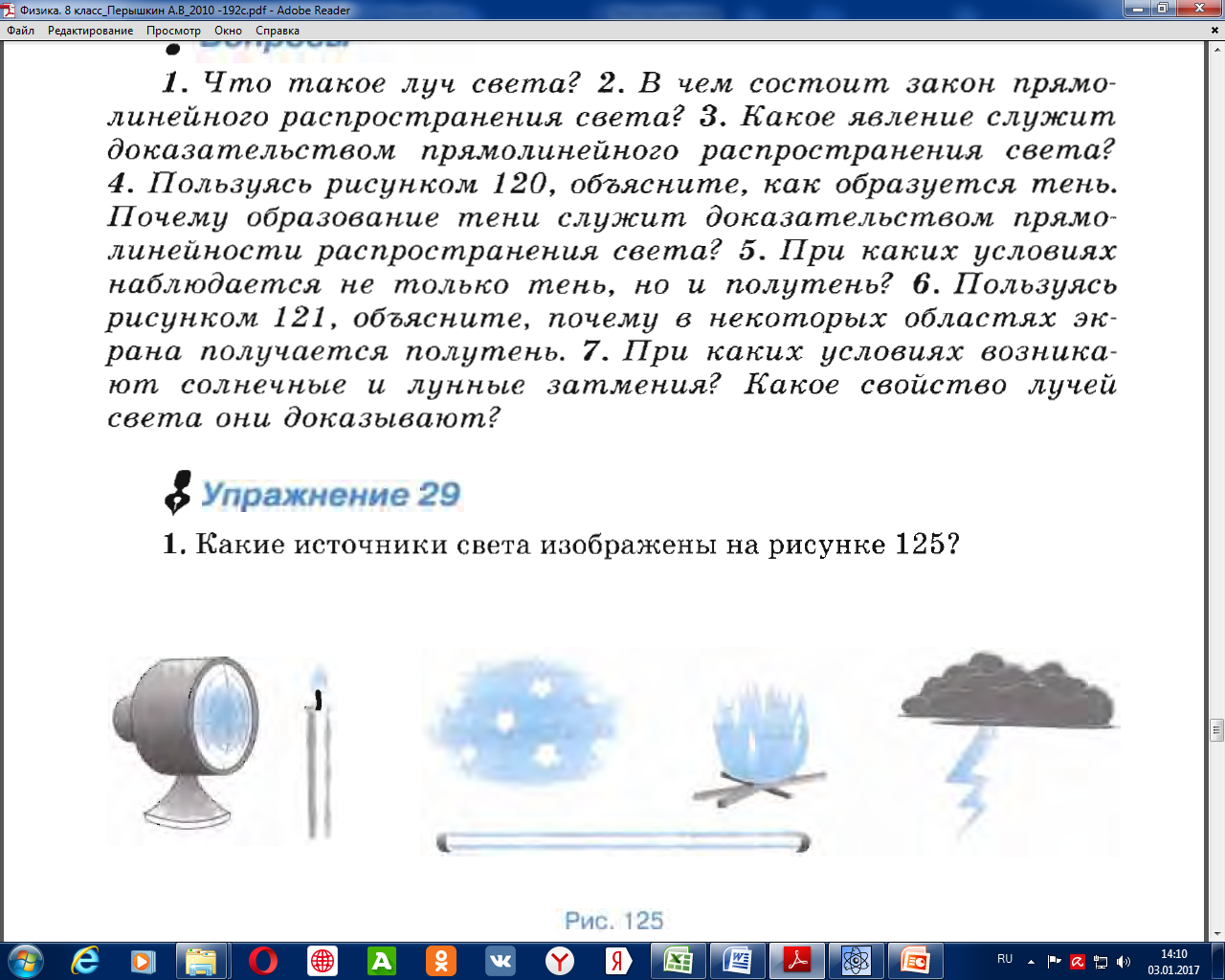 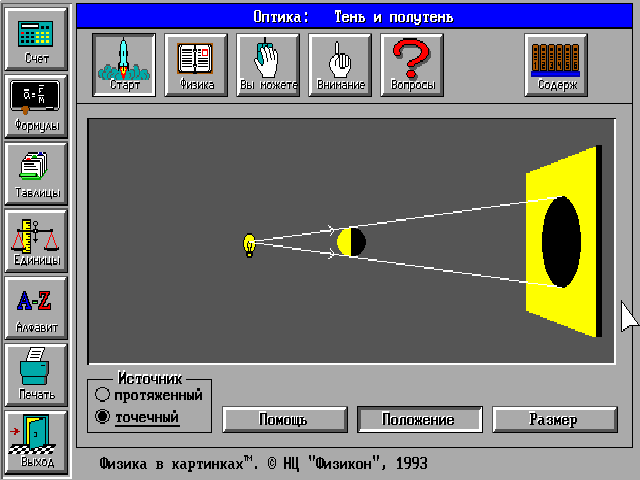 Рис 120
тень
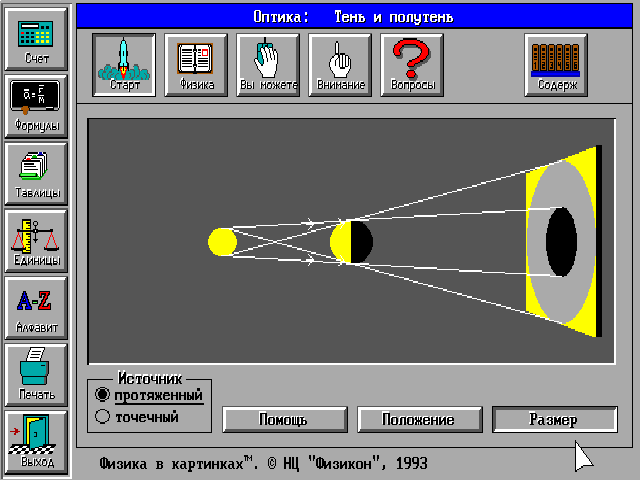 полутень
Рис 121
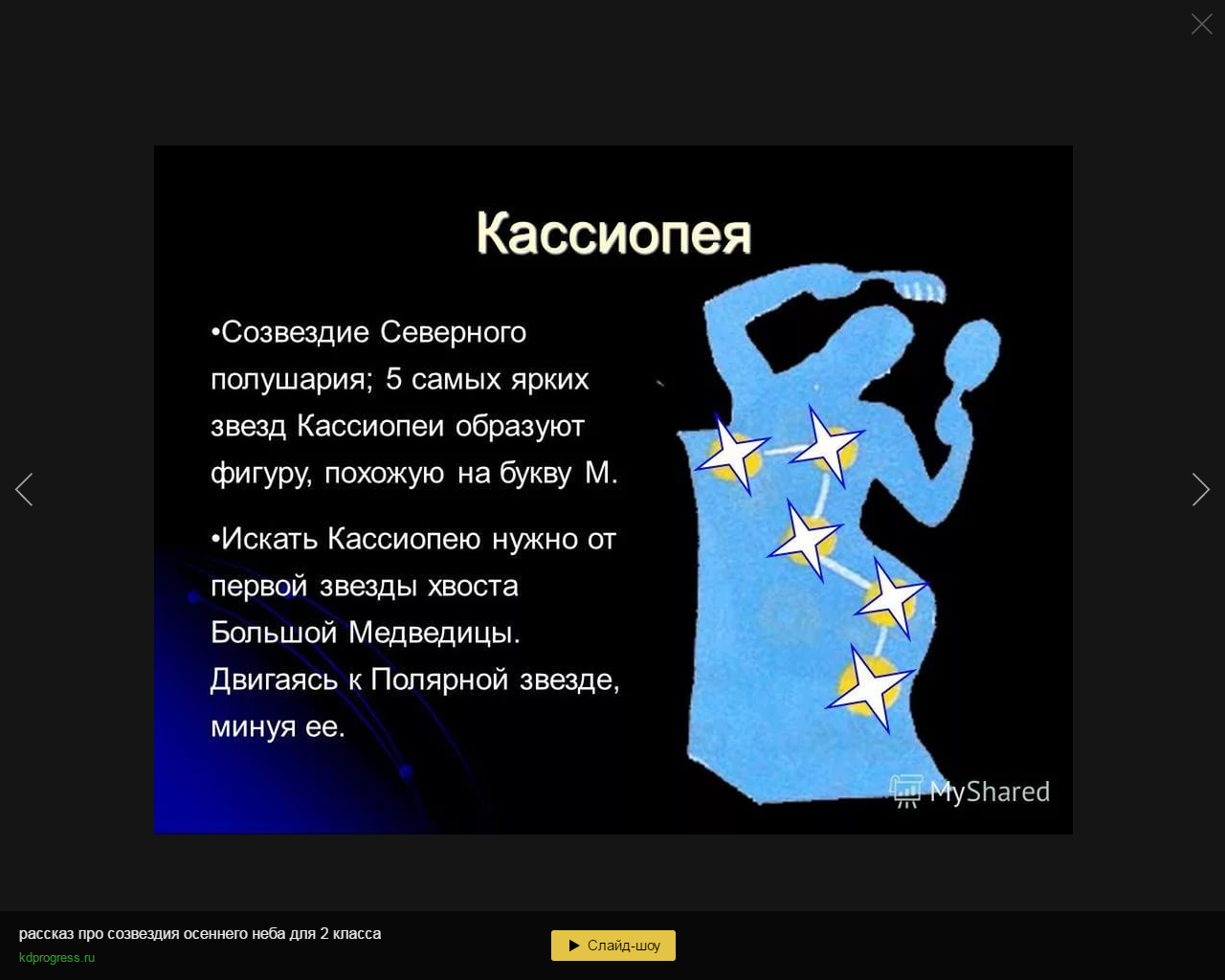 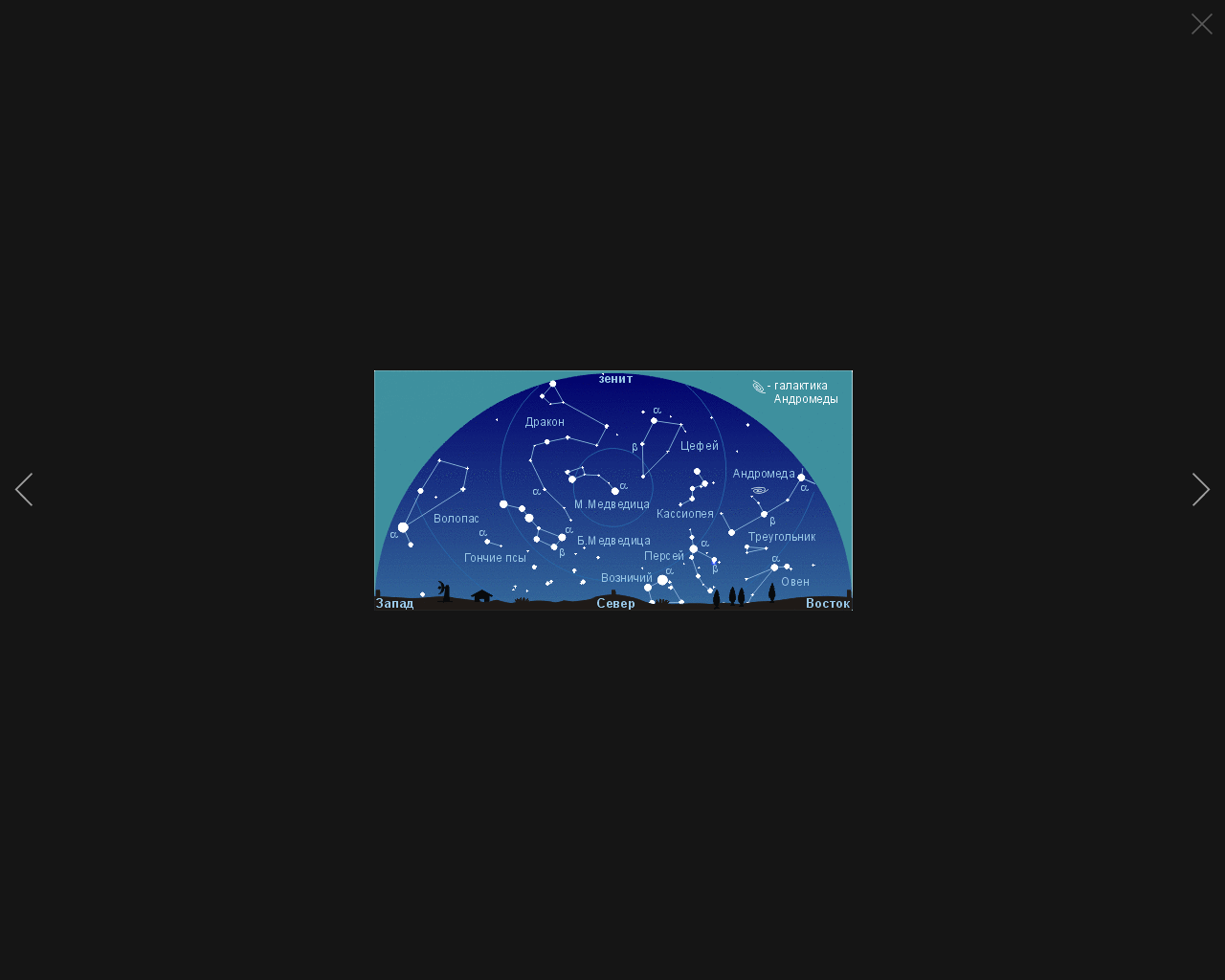 Ты – супер!!!
Найдите эти звёзды и созвездия на черноисточинском небе
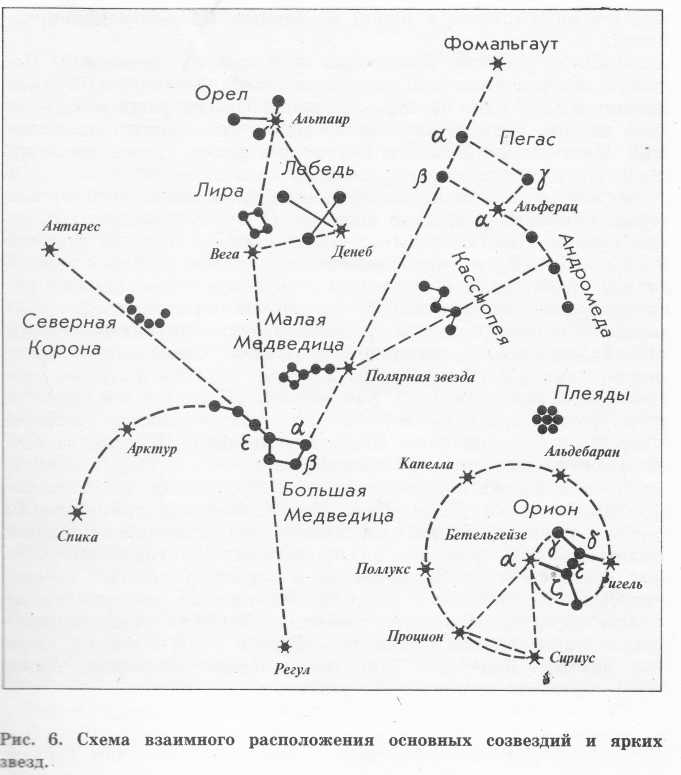 FА
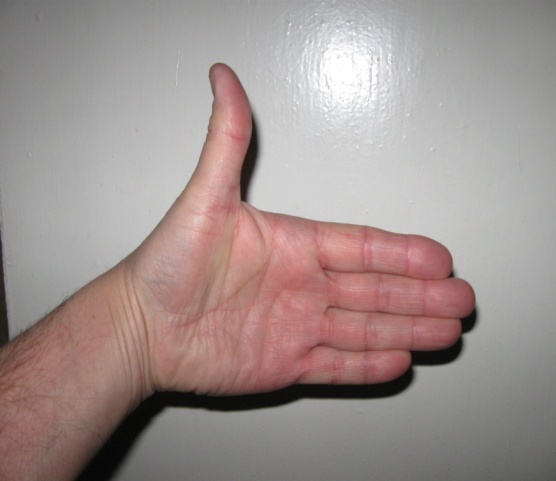 I
В
Ты – супер!!!